«Урок-повторение изученного за год».
Read the words.
Find the words with the sounds [Λ], [ɔ],[ əu]
Read the words, which are the names of the countries and cities.

Clean, bed, London, milk, bus, Rome, run, Boston, Hollywood, America, can, India, China, home, Florida.
Rome
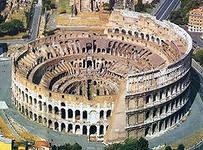 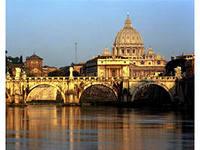 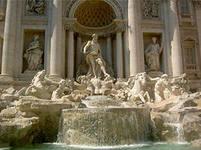 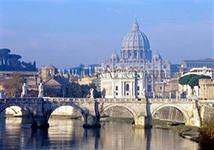 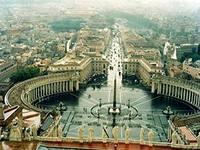 I am Ben.I am ten.I’m from Canada.
What is your name?
How old are you?
Where are you from?
How are you?
What’s the matter?
Canada
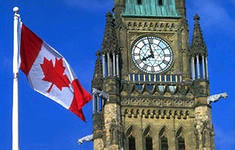 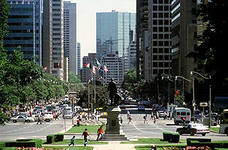 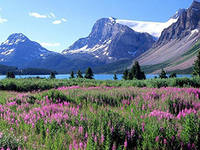 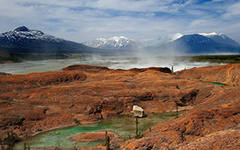 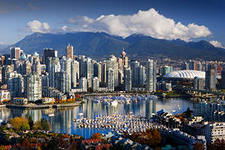 Guess and write 5 word-combinations with these words.
strong, tall, fat, girl, weak, boy, man, old, house, short, teacher, young, king, bank
Example:  a strong boy.
Up, downUp, downWhich is the way to London town?Where, where?Up in the air!Close your eyes And you are here!
London
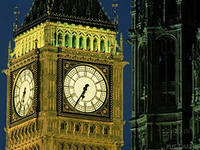 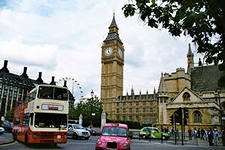 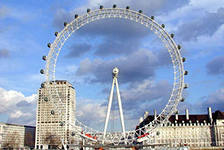 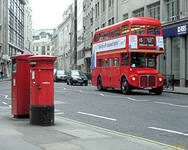 The sights of London
Big Ben
Buckingham Palace
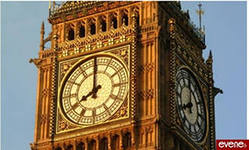 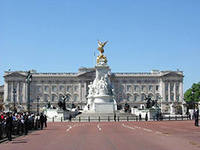 Florida
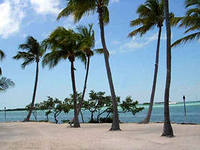 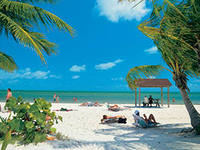 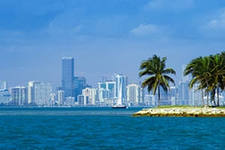 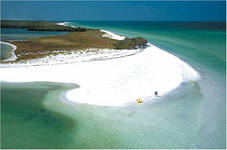 Dictation
Farmel, moose, giont, toll, rey, peint, toi, coyn, toun.
Good bye!Your pen friend Ben.
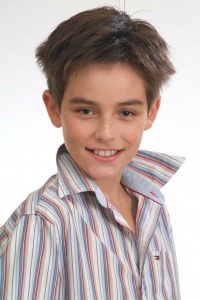